Morgenundervisning
Parkinson patienten i vagten
Asher Lou Isenberg
Læge
Indhold
Parkinsons sygdom
Hvad er det?
Hvordan ser patienten ud?
Medicin til Parkinson patienten
Hvilken medicin?
Dosering og administration
Bivirkninger til medicinen
Pleje af Parkinson patienten
Særlige forhold for Parkinson patienter
Hyppige symptomer/faldgruber

Opsummering
Neurologisk afdeling – Hillerød
Parkinsons sygdom – Hvad er det?
Degeneration af celler
Især dopaminproducerende

Rammer hele kroppen
Bevægelse
Autonome funktioner
Tanker

Ofte asymmetrisk
Substantia Nigra
*Dopamin
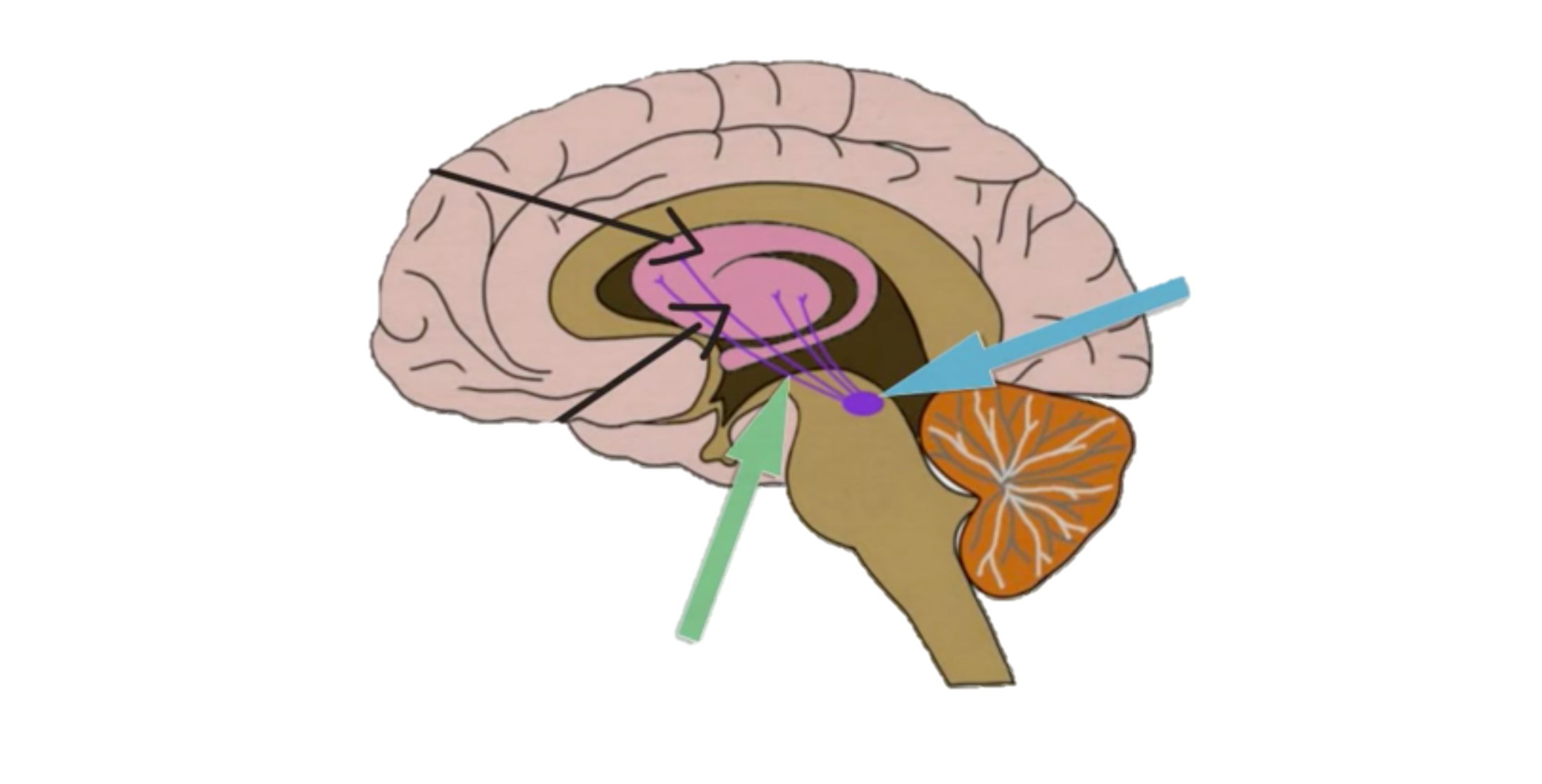 Striatum
Nigrostriatale baner
Parkinsons sygdom – Hvordan ser det ud?
Symptomer (motoriske)
Langsommelighed *
Tremor (langsom, undertrykkes ved bevægelse)
Stivhed/rigiditet
Dårlig balance
Symptomer (non-motoriske)
Nedsat smags/lugtesans
Søvnforstyrrelser
Mave/urinveje
Træthed
Psykiske
Savlen
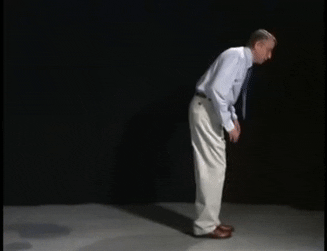 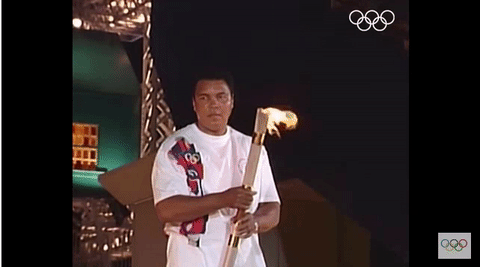 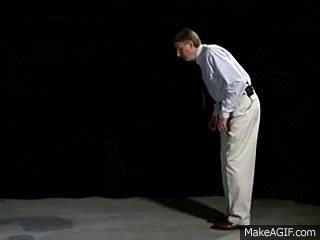 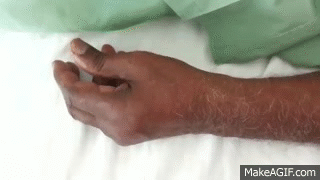 Medicin – Hvilken medicin får de?
Levodopa => dopamin
Erstatter egenproduktionen
Sinemet/Madopar/Stalevo*
Fås også som depot 

Dopaminagonister = virker som dopamin
Især hos yngre der stadig har let produktion
Ropinorol/pramipexol/rotigotin/apomorphin
Længere virkningstid

MAO-B/COMT-hæmmere
Hæmmer nedbrydning af dopamin
Selegilin/Entacapton(Comtess)
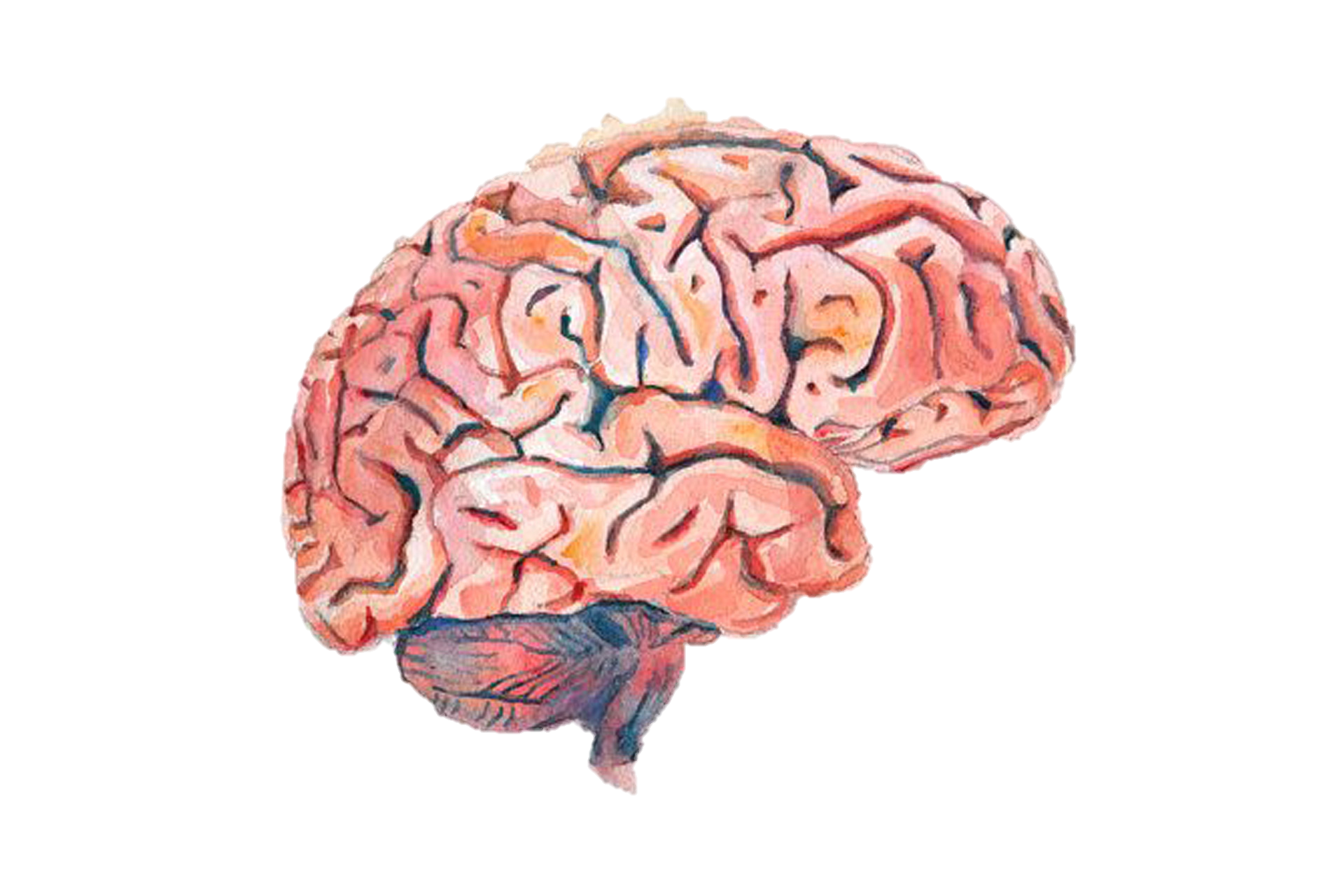 Medicin – Hvilke typer medicin findes der?
Levodopa = ”falsk” dopamin

Dopaminagonister 
= andet stof der virker som dopamin

MAO-B/COMT-hæmmere 
= får dopamin til virke længere
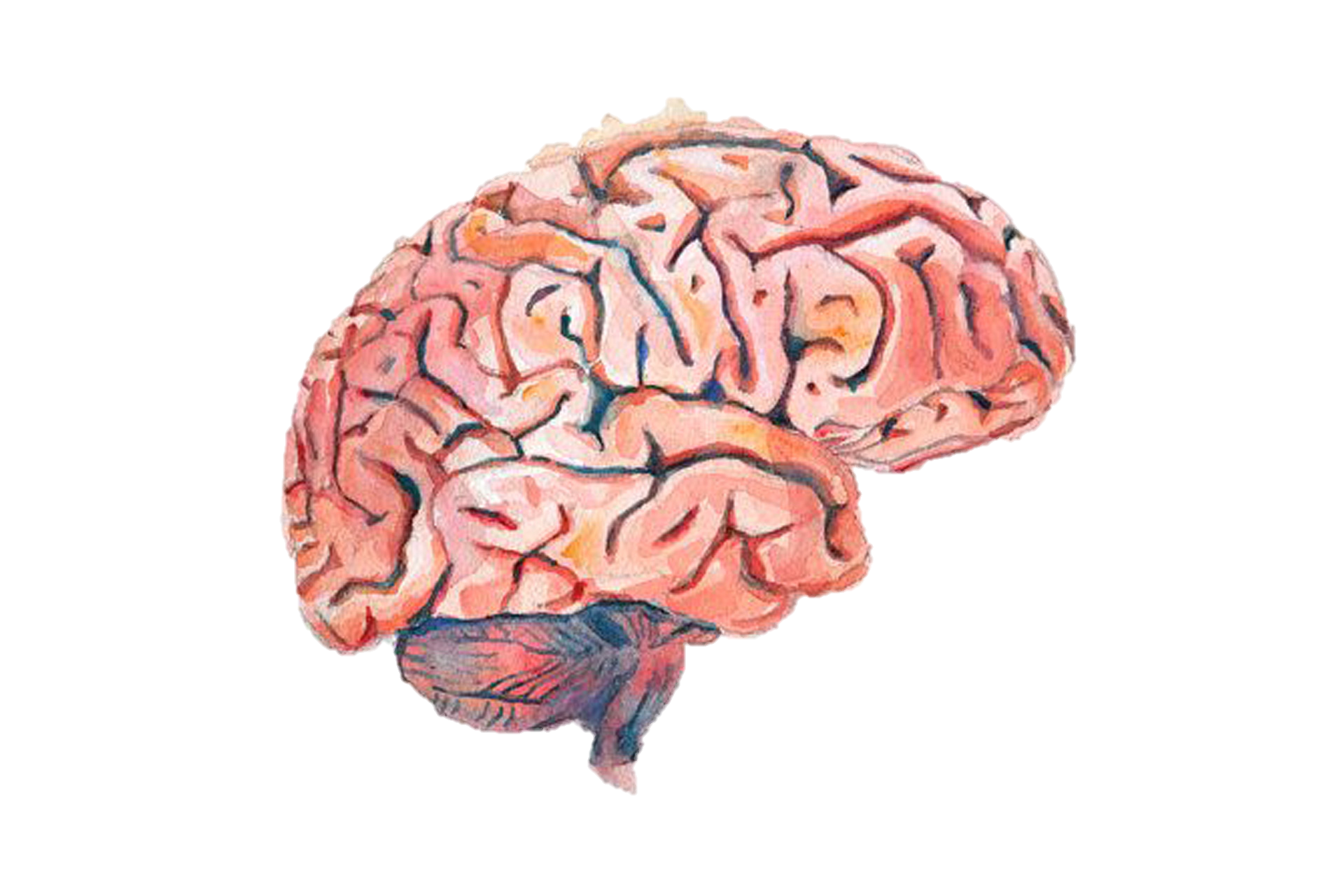 Medicin – Dosering og administration
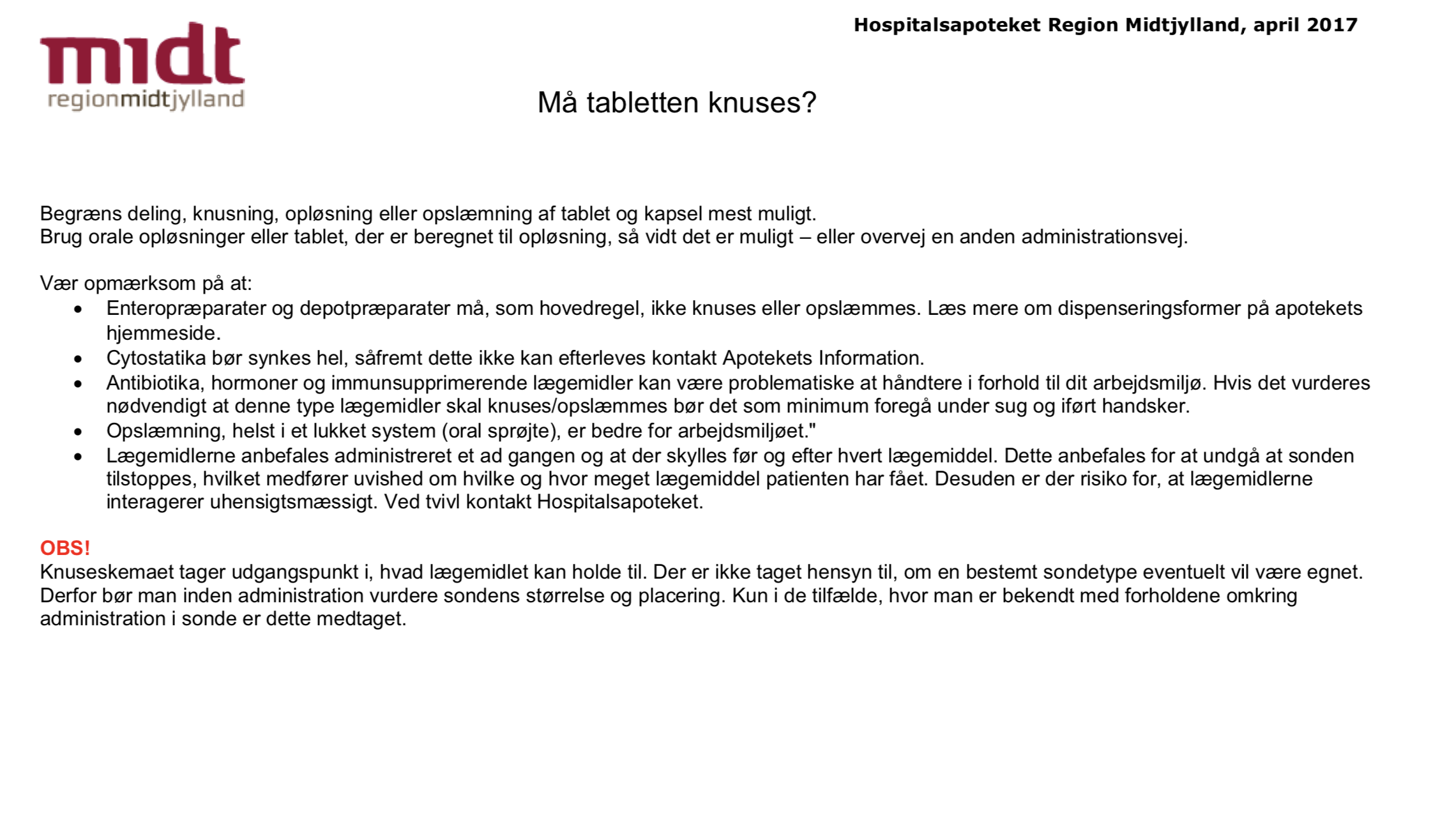 Levodopa (Madopar/Sinemet)
Tidspunktet er vigtigt
Indtages 30 min. inden, eller 1 time efter et måltid
Kvalmestillende: primperan (metoclopramid)  nedsætter virkning
Må ikke gives sammen med jerntabletter
Depot tabletter: længere om at virke, længere virkning
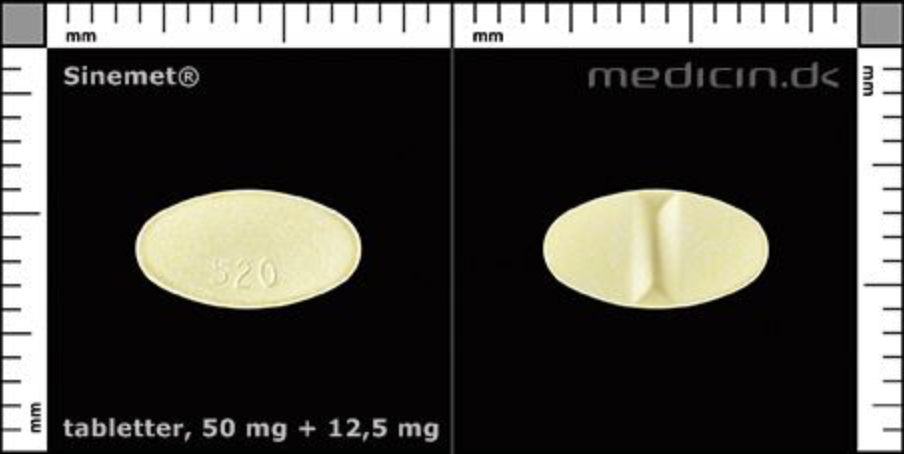 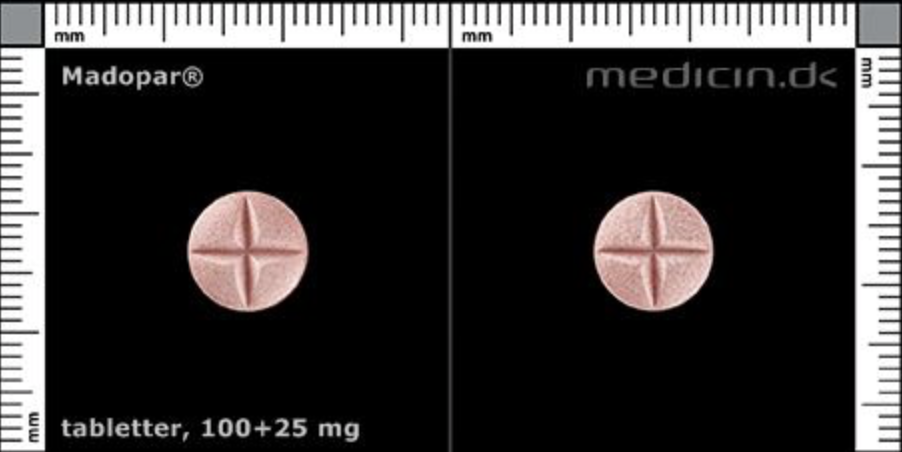 Google: må tabletten knuses?
Medicin – Dosering og administration
Dopaminagonister

Plaster, piller, pen eller pumpe
”abstinens” hvis ikke administreres
Psykiske, mave-tarm, smerte
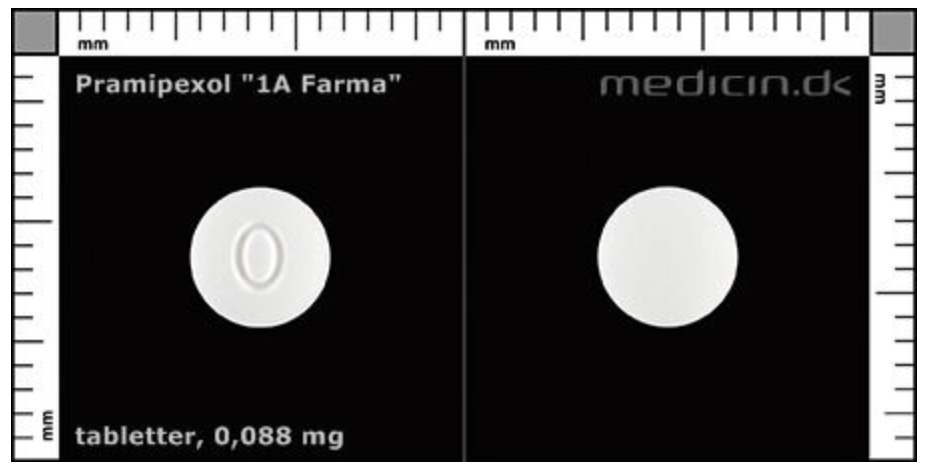 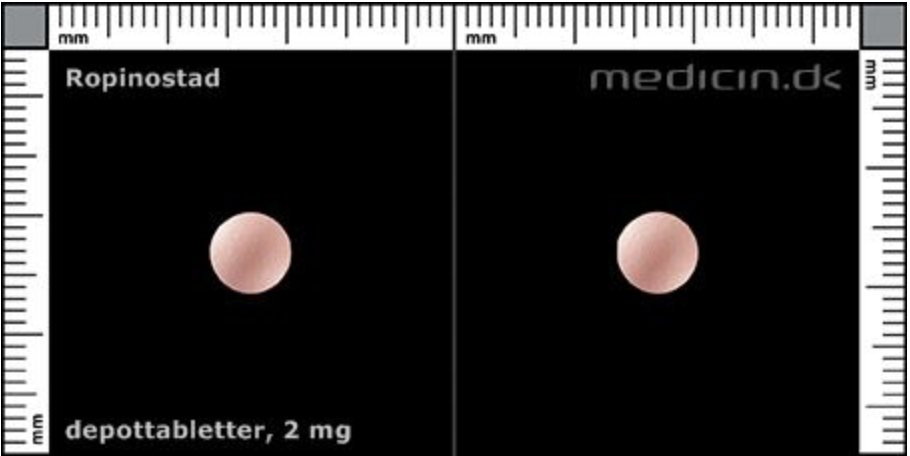 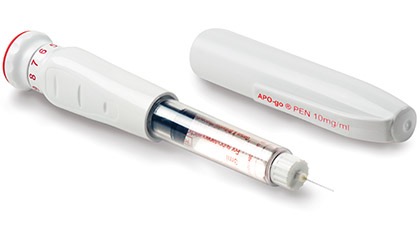 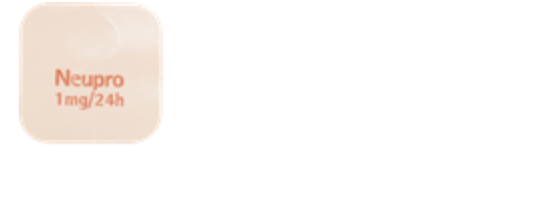 [Speaker Notes: symptoms of DAWS include anxiety, panic attacks, dysphoria, depression, agitation, irritability, suicidal ideation, fatigue, orthostatic hypotension, nausea, vomiting, diaphoresis, generalized pain, and drug cravings. The severity and prognosis of DAWS is highly variable.]
Medicin – Bivirkninger, overmedicinering
Impuls kontrol problemer 
Hypersexualitet
Ludomami
Købetrang
Impulsivitet

Hallucinationer
Ikke (nødvendigvis) delir
% Illusioner

Overbevægelser

Hvad gør vi?
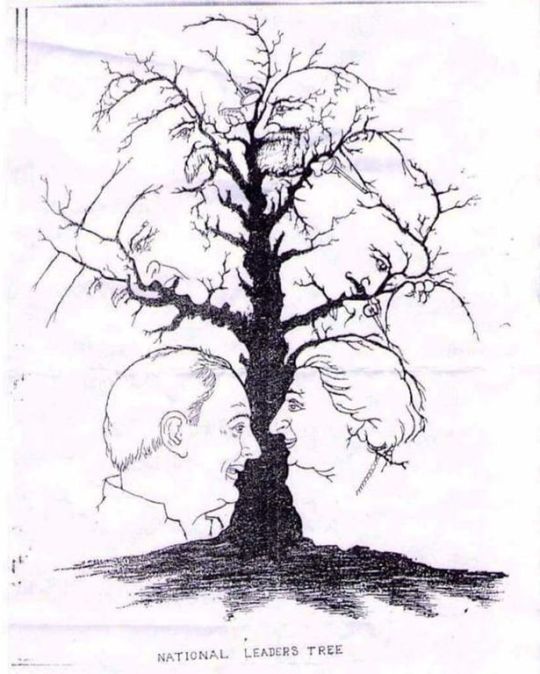 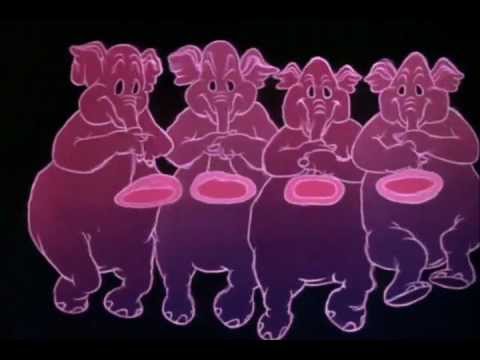 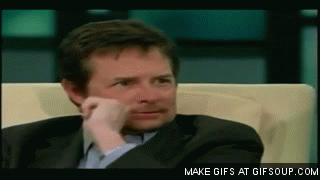 [Speaker Notes: symptoms of DAWS include anxiety, panic attacks, dysphoria, depression, agitation, irritability, suicidal ideation, fatigue, orthostatic hypotension, nausea, vomiting, diaphoresis, generalized pain, and drug cravings. The severity and prognosis of DAWS is highly variable.]
Medicin – Bivirkninger, undermedicinering
Svingninger
Med dosis i kroppen
Længere sygdomsvarighed, flere fluktuationer

OFF-fænomener
Fastfrysning under gang
Smertefuld dystoni
Nedtrykthed
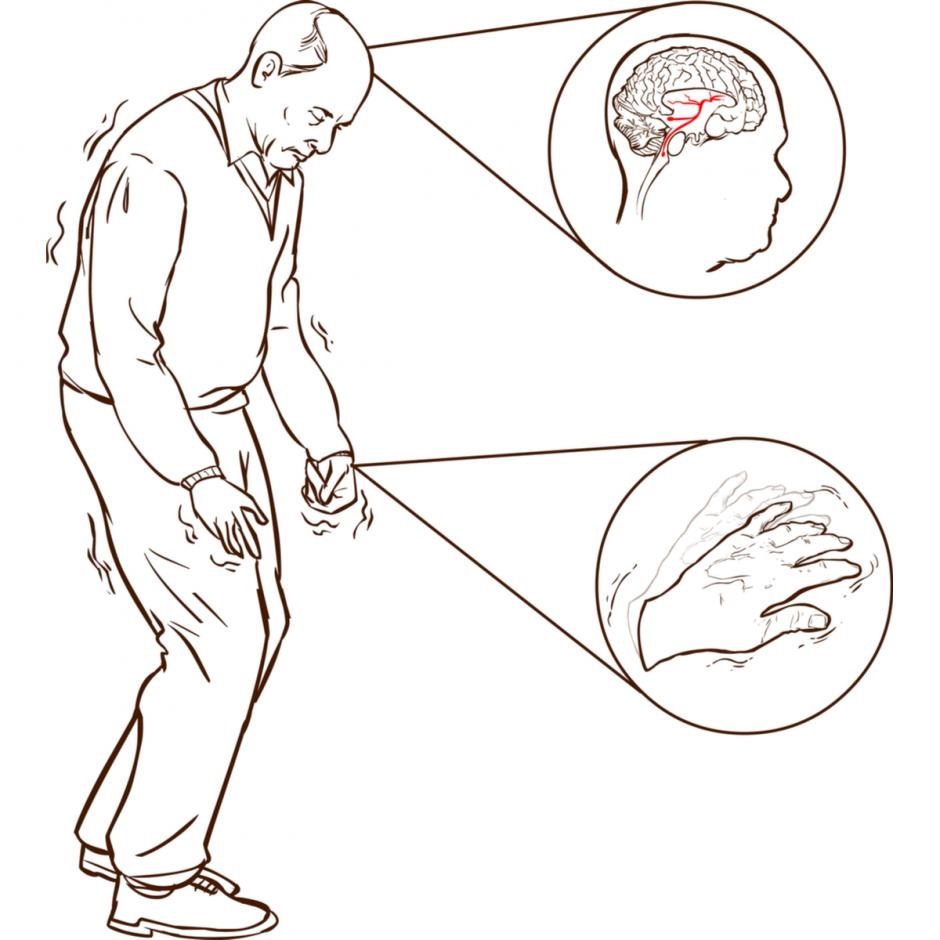 [Speaker Notes: Early morning off, dystoni]
Pleje af Parkinson patienten
Mave tarm kanalen
Obstipation
Dysfagi
Små måltider
Tandbørstning

Urin vejene
Urgeinkontinens
Natlig vandladning
Væskerestriktion om aftenen

Motorisk
Hjælpemidler
Ortostatisme
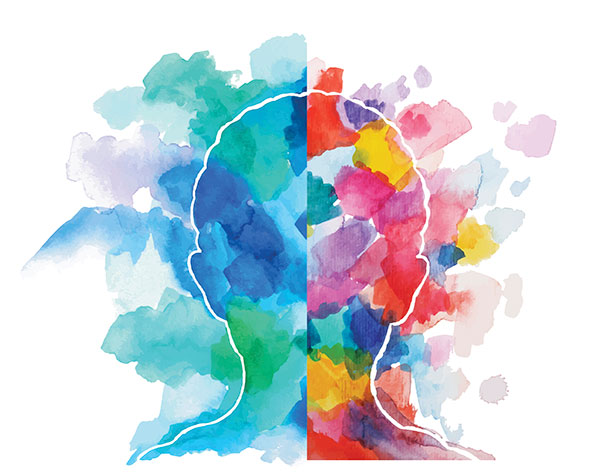 Årsager til forværring
Infektion + dehydratio
Hyppigt UVI
Forstoppelse
Smerter -> morfin
Antipsykotika
Hallucinationer
Glemt medicin
DYSFAGI
Delir
Dementielt prægede – afklaret evt. hallucinationer med familie
% Seranase*
Anbefales Quetiapin 25 mg
Alternativt Clozapin
Obs. dopaminagonister
Fortsæt medicin!
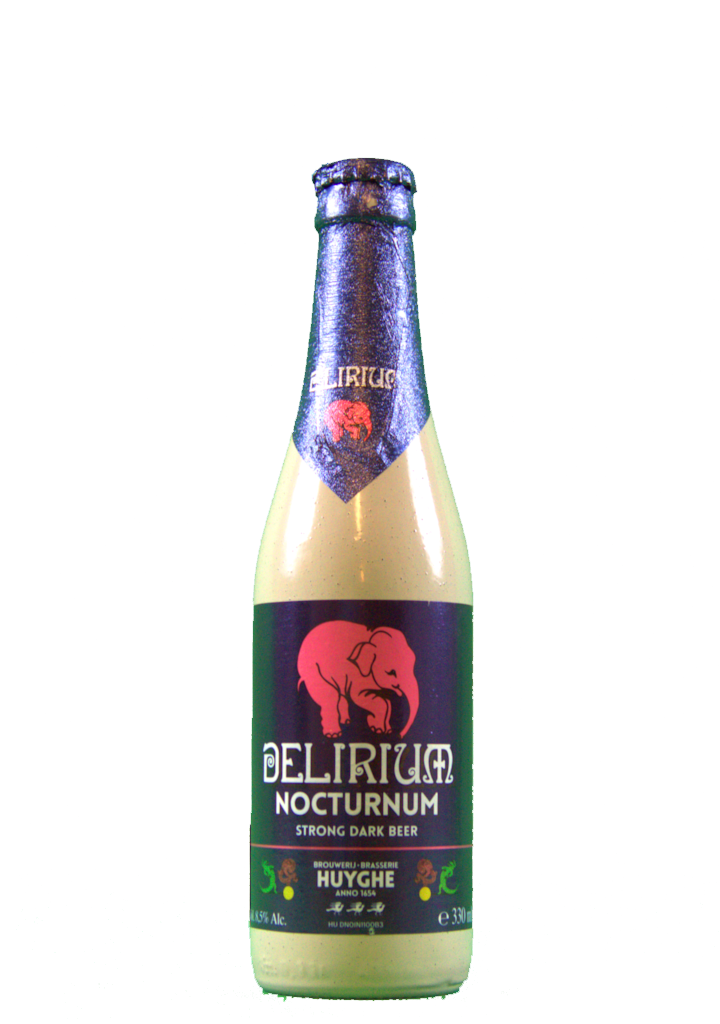 Medicin
Antipsykotika
Quetiapin
Clozapin
Haloperidol (seranase)
Risperidone
Olanzapin
Aripripazol

Kvalme
Ondansetron (Zofran)
Domperidon
Prochlorperazine (Compazine)
Promethazine (Phenergan)
Metoclopramide
Undgå
Tramadol + MAO-B
Opsummering
Degeneration af nerveceller i hjernen
Lav dopamin
Medicin: erstat/forstærk dopamin
Skal gives til tiden

Problemstillinger
Mave-tarm
Urin
For lidt/for meget medicin
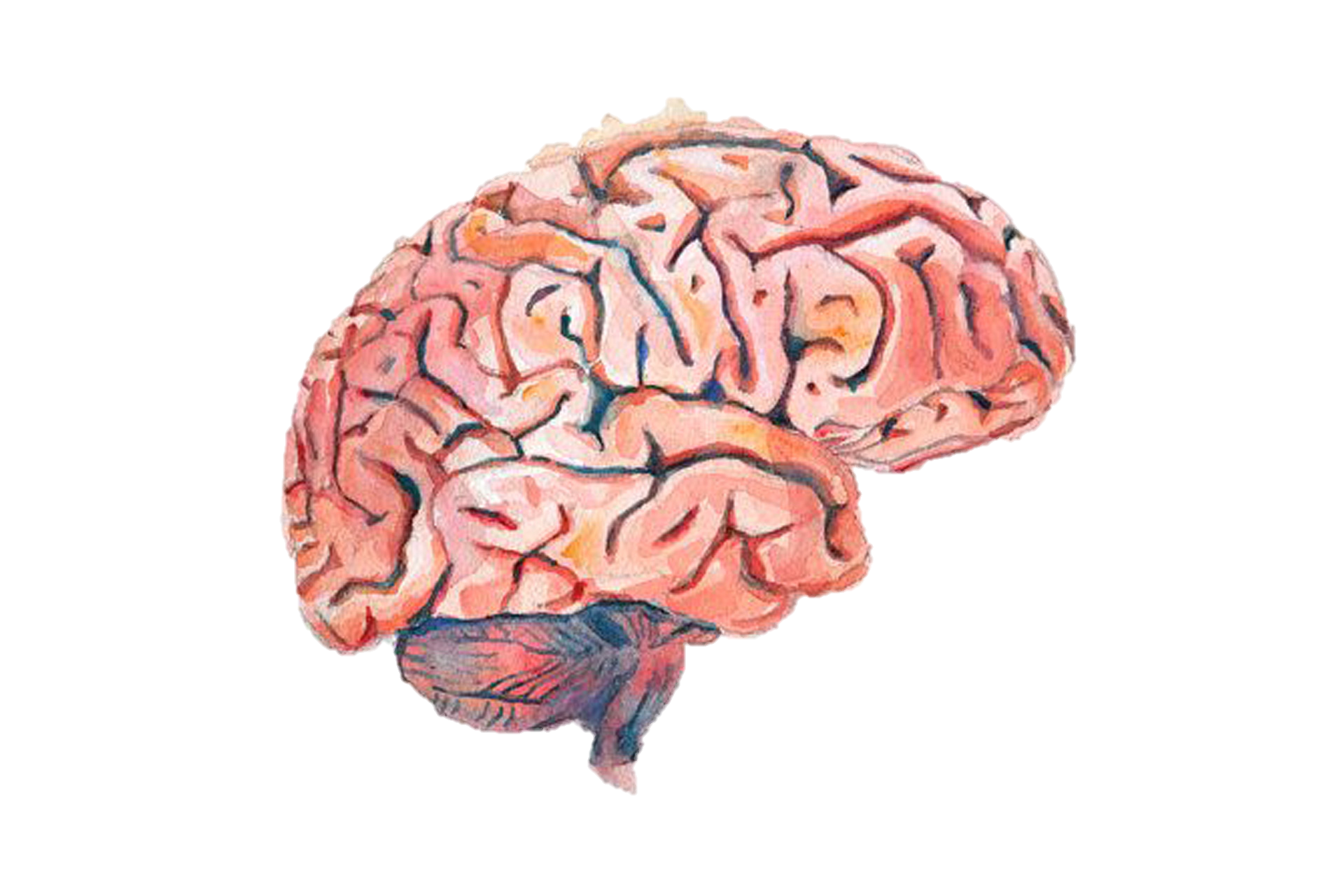 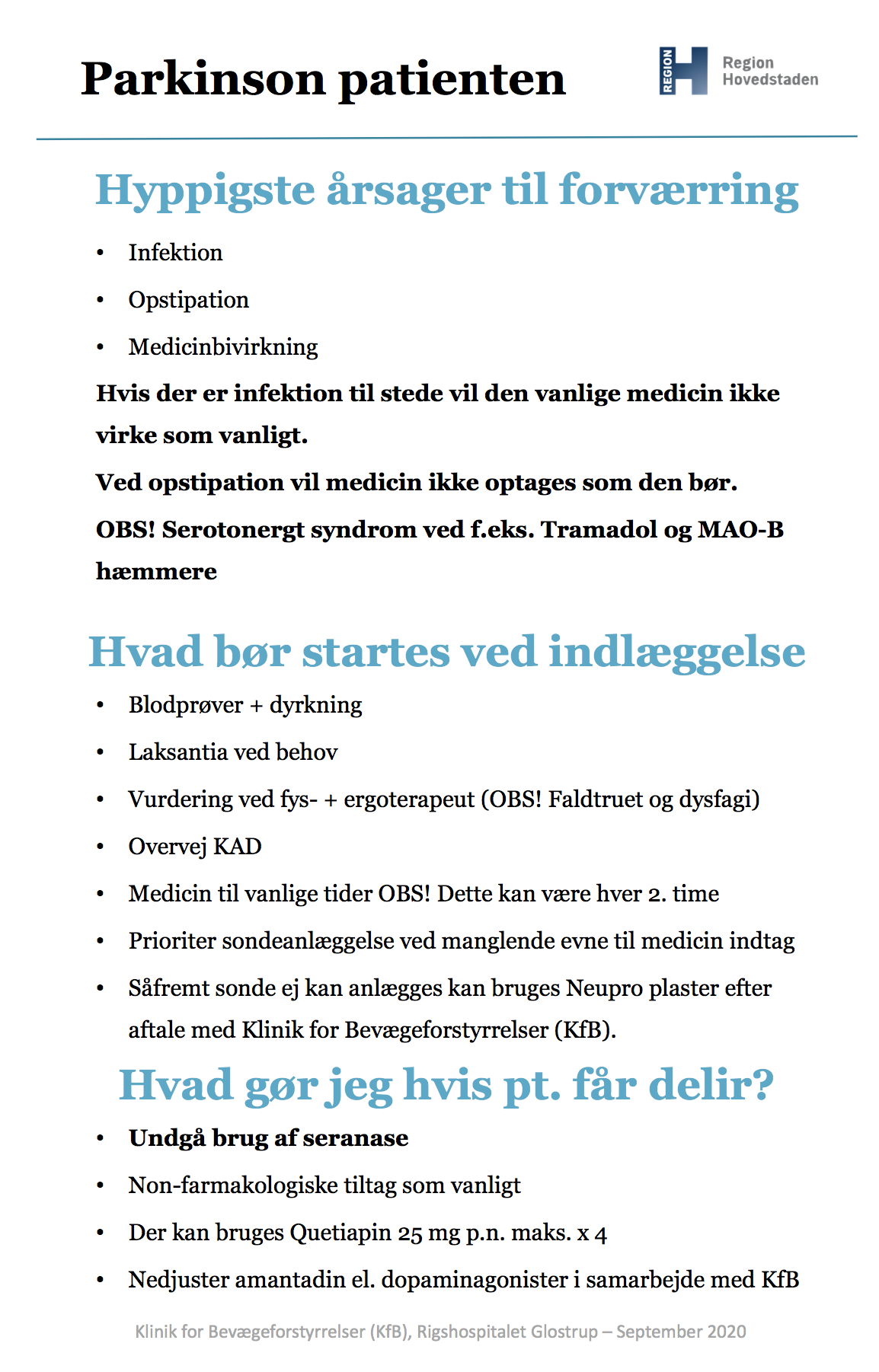 Spørgsmål?
Tak for nu!
www.lægesider.dk/parkinson
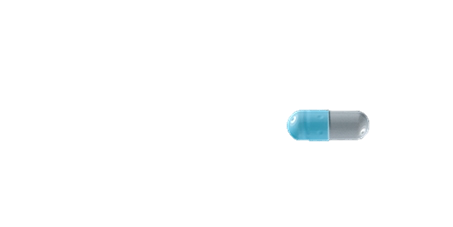 Medicin - Levodopa
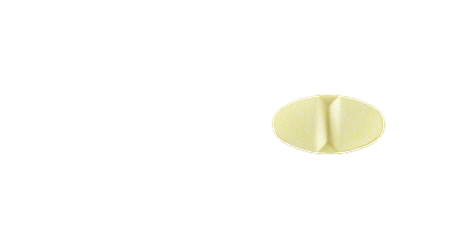 Levodopa = dopamin
Sinemet / Madopar / Stalevo*
Erstatter egenproduktionen
Hyppigste lægemiddel
Tages 3 – 6 om dagen
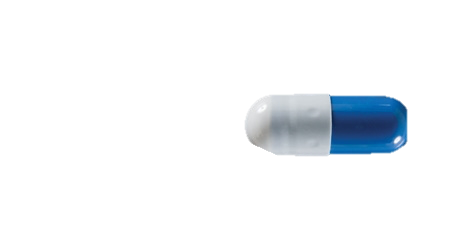 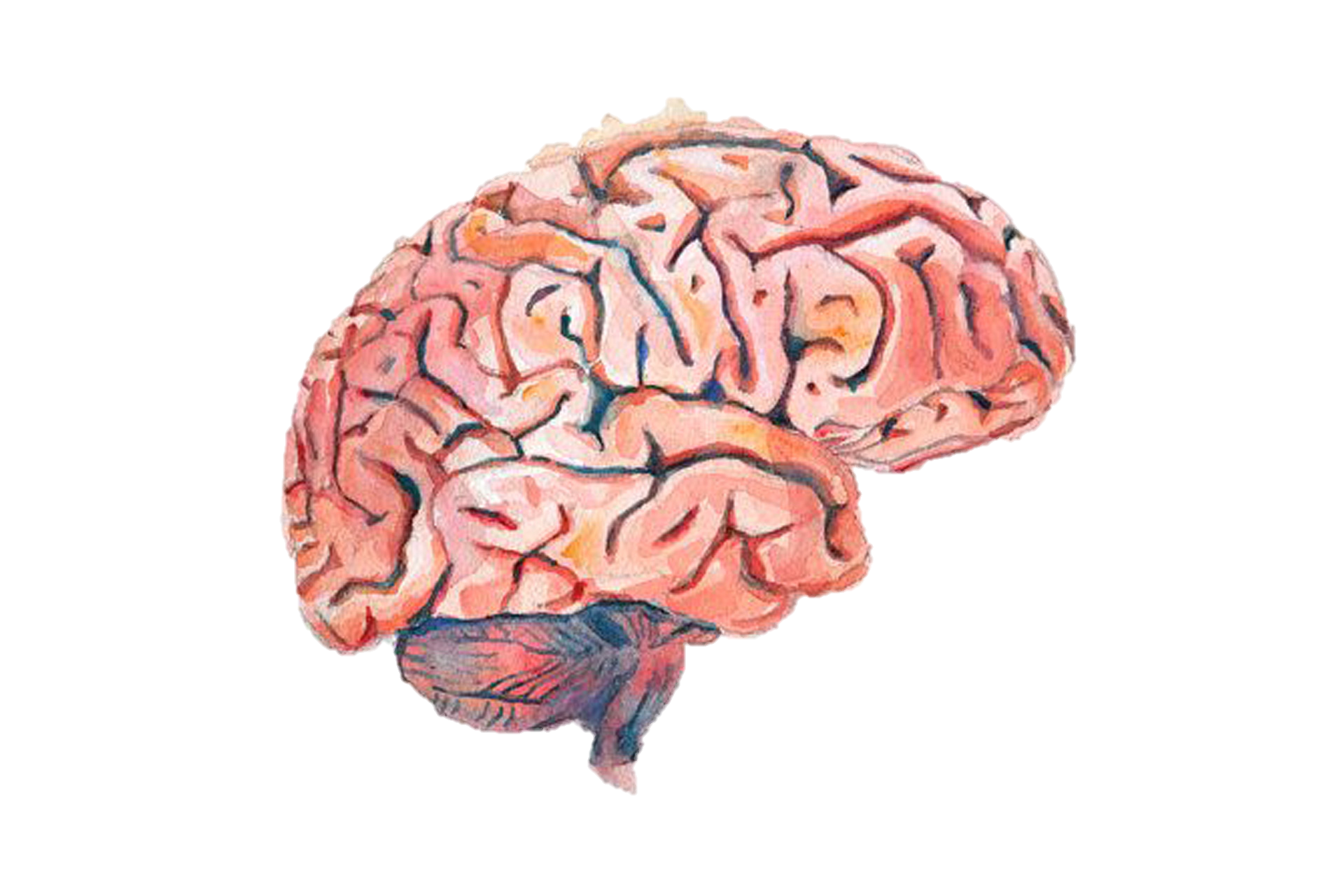 Medicin - Levodopa
Fås som 50/12,5 (62,5) og 100/25 (125)
Bør tages 30 – 60 min inden måltid eller 1 time efter
Virker hurtigt, klinger af igen
Fås også som depot eller hurtigere virkende (Quick)
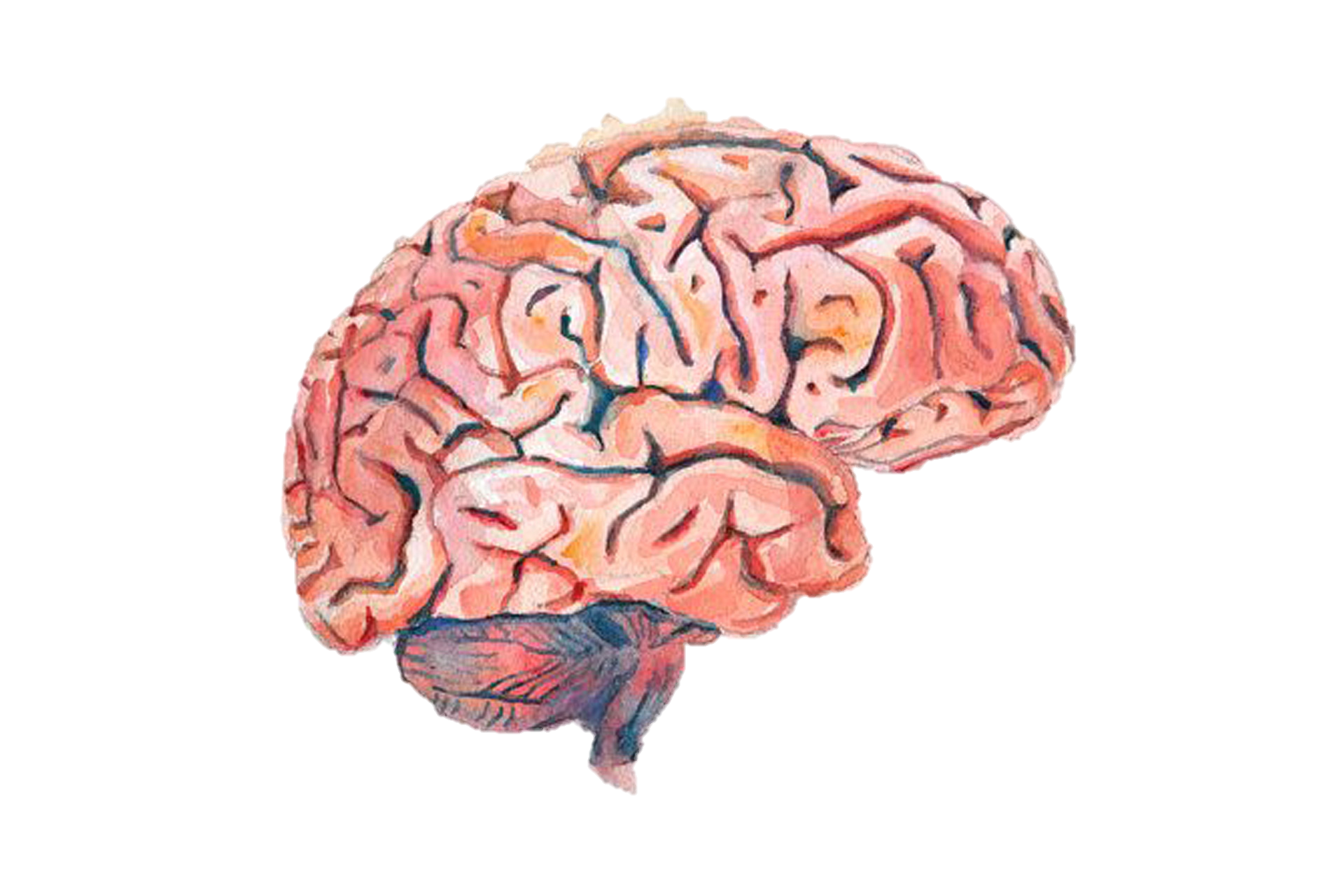 Medicin – Dopainagonister
Dopaminagonister = virker som dopamin
Ropinorol/pramipexol/rotigotin/apomorphin
Kan gives alene når man fortsat har produktionaf dopamin 
Tages hyppigst 1 gang dagligt om morgenen
Skal synkes hele
Større doser bør ikke stoppes fra den ene dag til den anden
Virker i længere tid
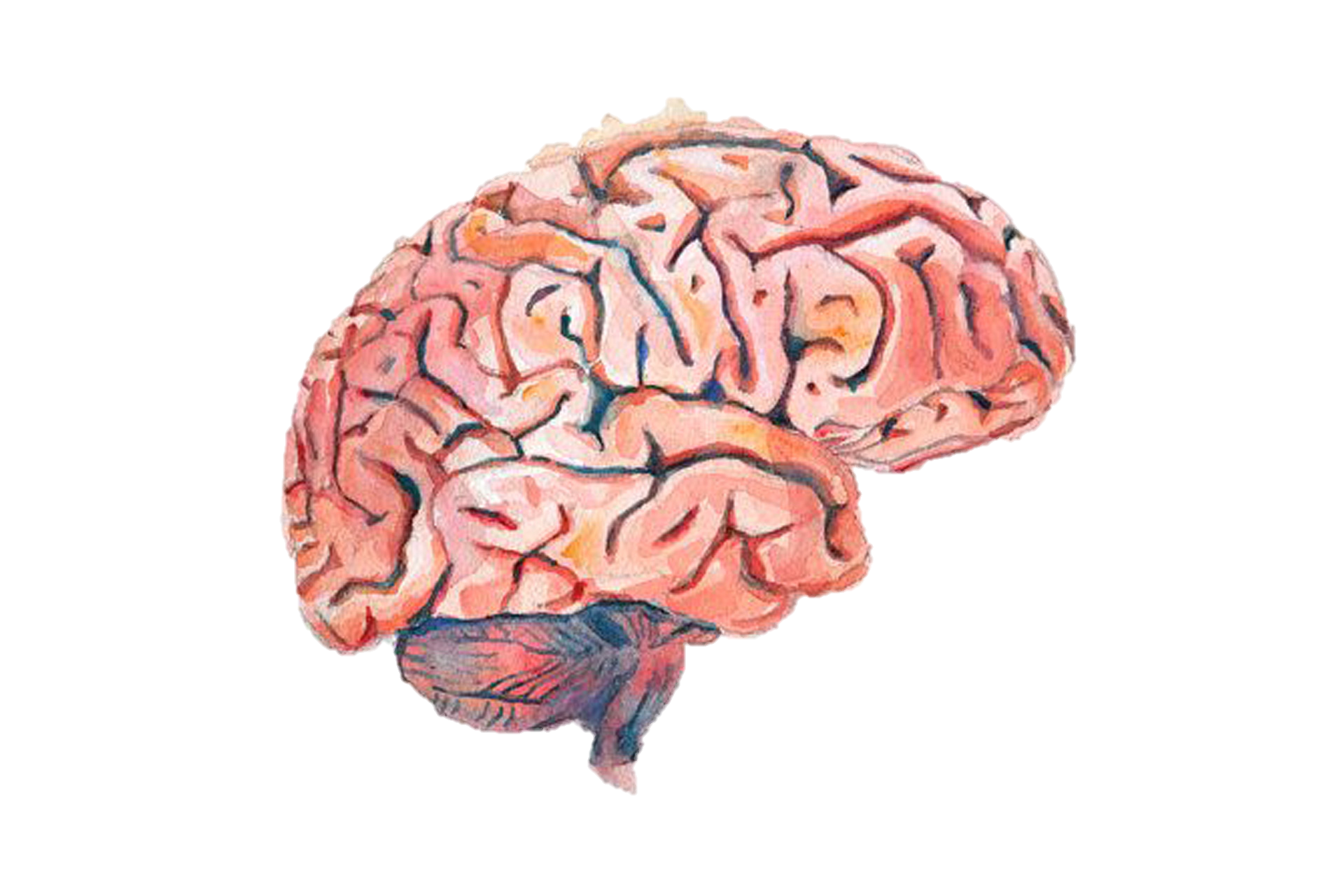 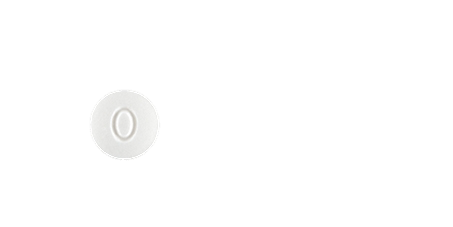 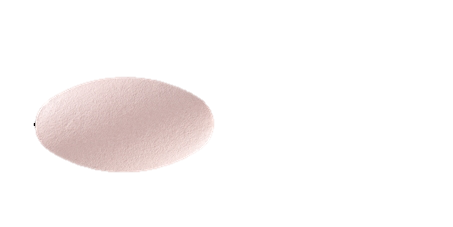 Medicin – MAO-B/COMT-hæmmere
MAO-B/COMT-hæmmere = får dopamin til virke længere
Selegilin / Rasagilin / Entacapone
MAO-B x 1 dagligt
COMT sammen med levodopa
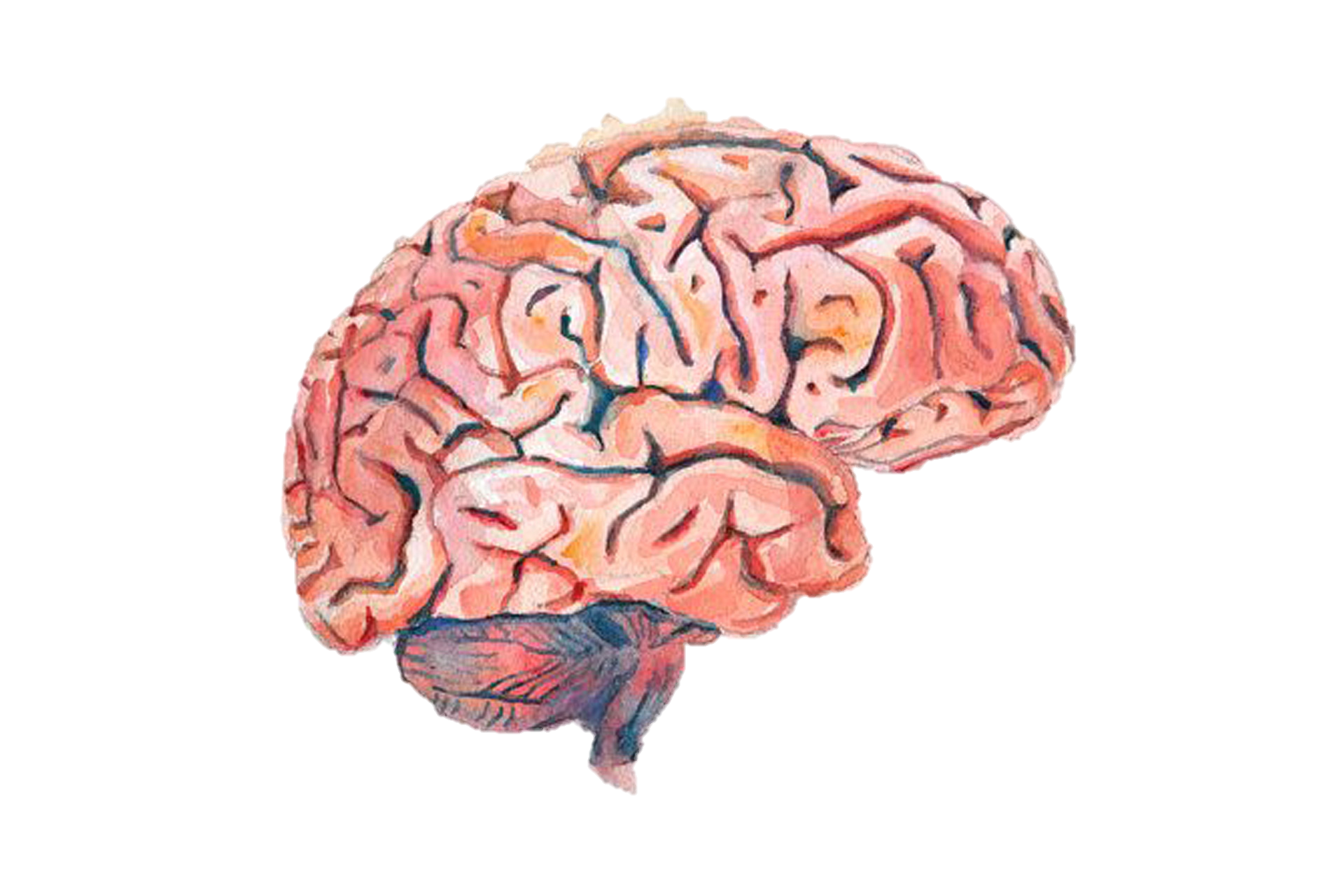 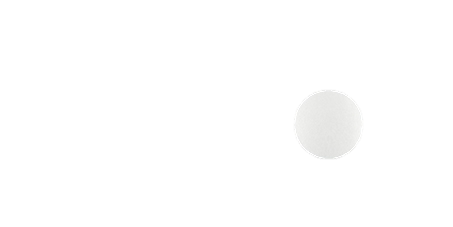 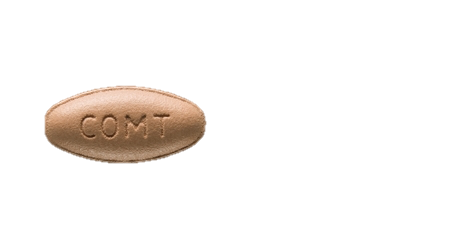 Medicin – Bivirkninger, undermedicinering
Svingninger
Med dosis i kroppen
Længere sygdomsvarighed, flere fluktuationer

OFF-fænomener
Fastfrysning under gang
Smertefuld fastfrysninger
Nedtrykthed
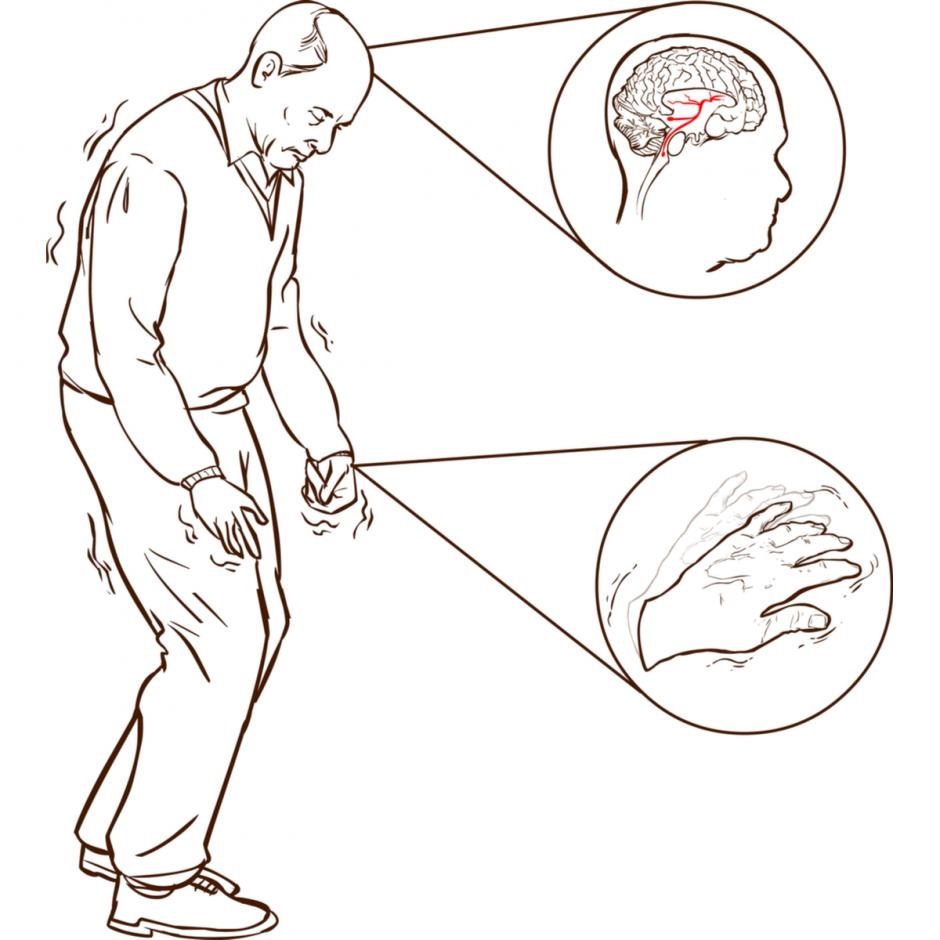 [Speaker Notes: Early morning off, dystoni]
Spørgsmål?